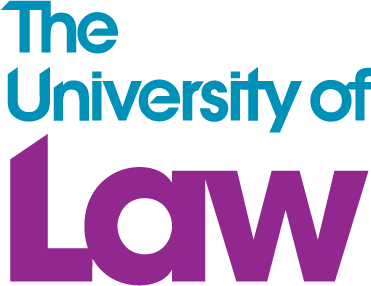 QSNConsumer rights and Gen Z
Prof Becky Huxley-Binns
Vice-Provost

The University of Law
The law
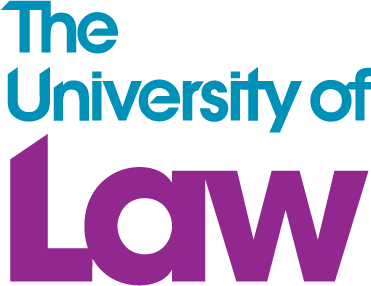 Business – consumer

Trader providing a service

Terms – clear, intelligible, unambiguous, timely
Effects?
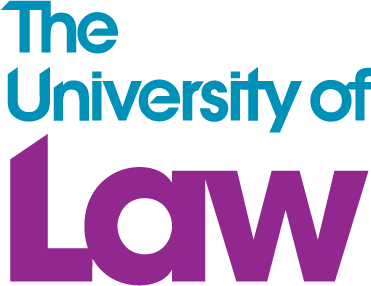 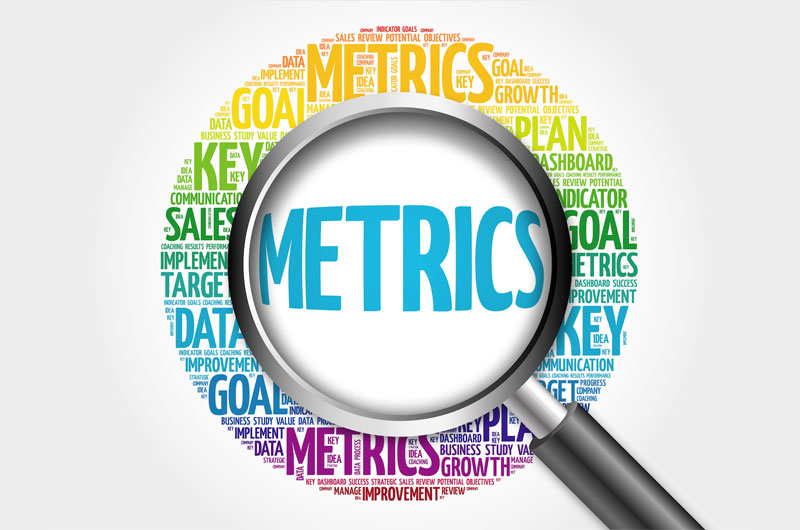 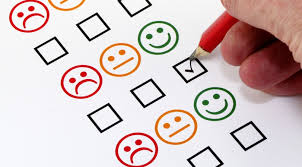 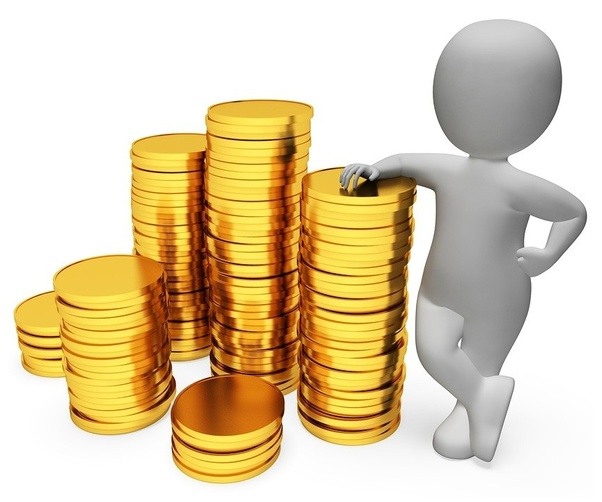 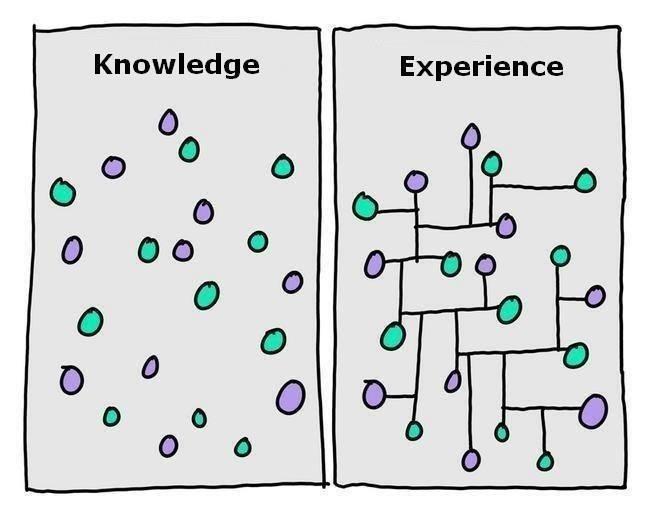 What’s to be done?
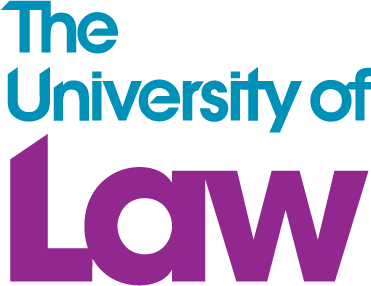 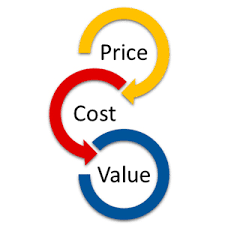 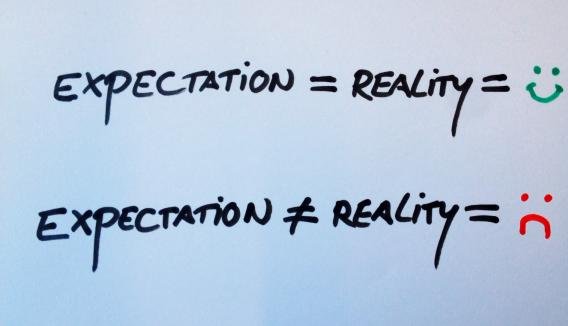 Student expectations – from a generation of paradoxes
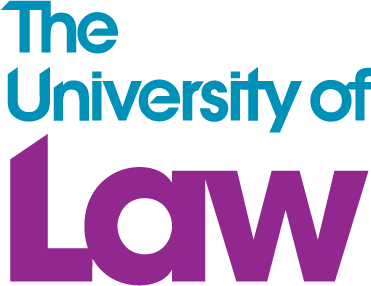 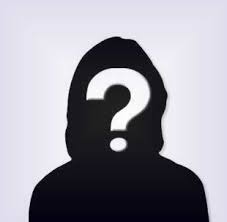 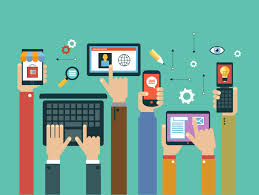 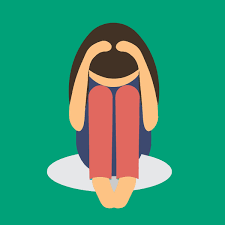 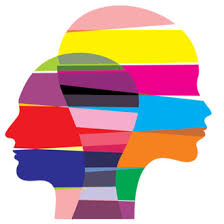 Student behaviours – from a generation of paradoxes
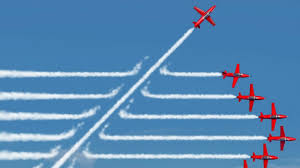 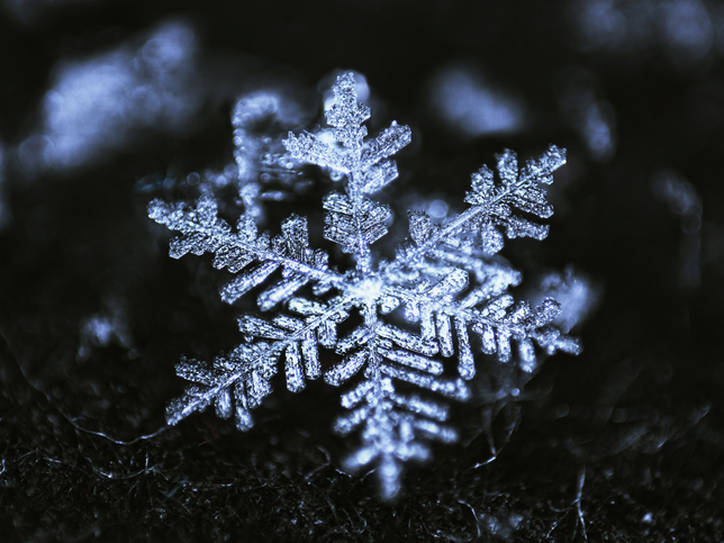 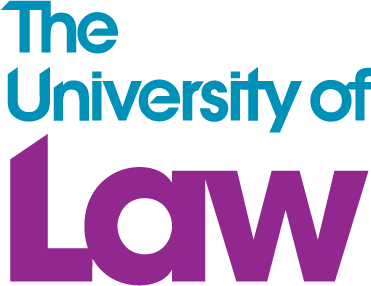 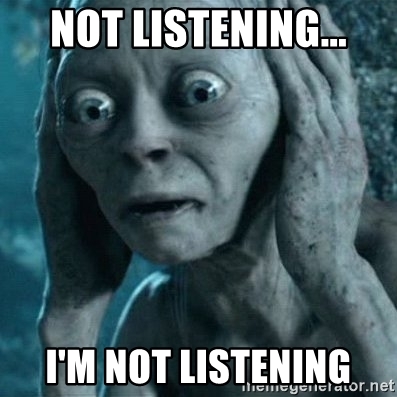